Marc Quinn
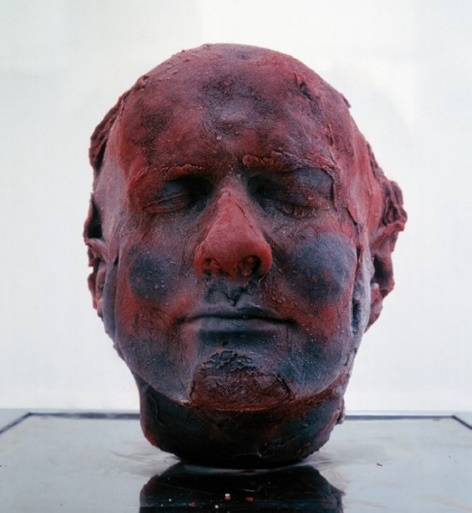 Self
1991
John Sulston A genomic portrait2002
Alison Lapper Pregnant, 2004
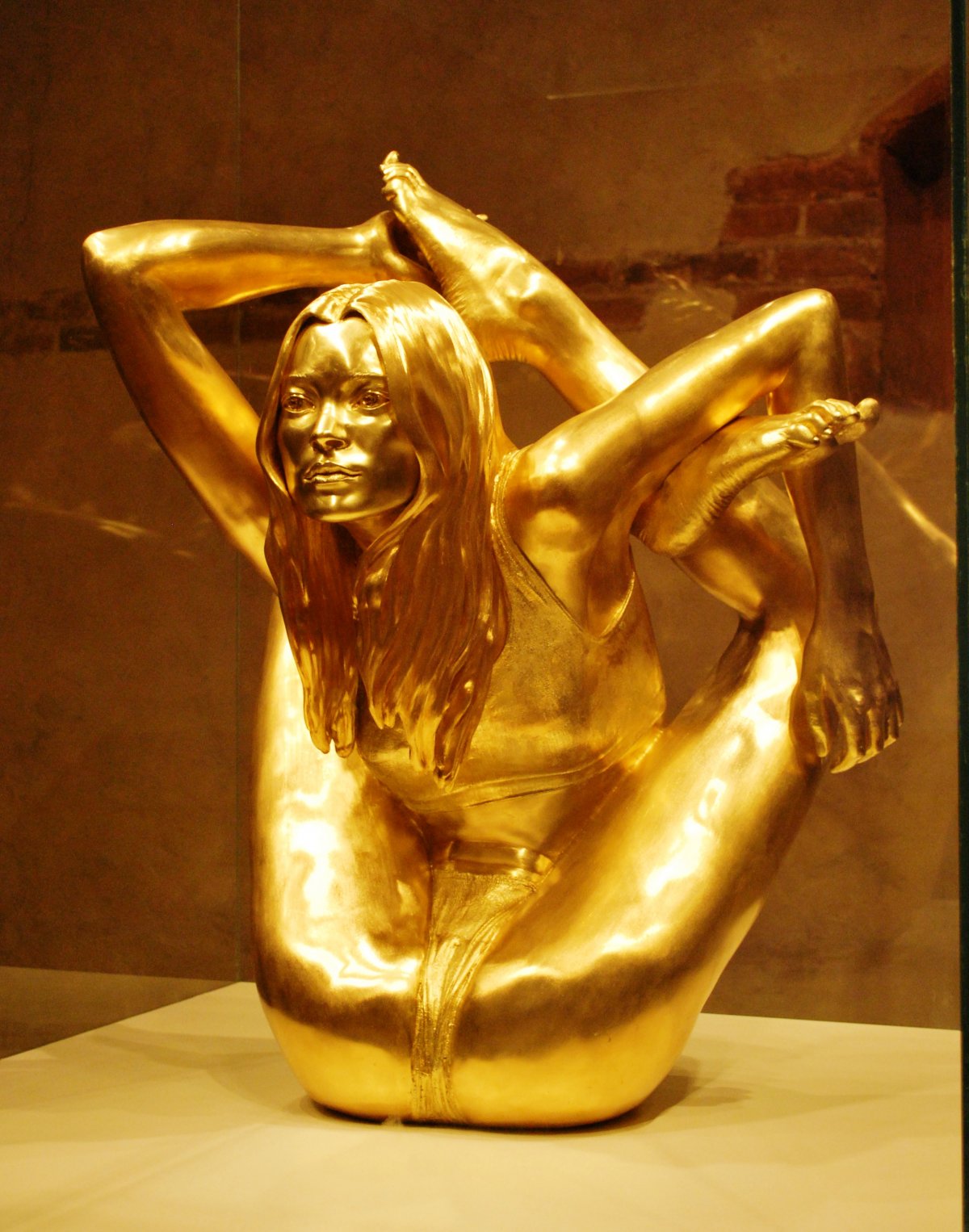 Siren, 2008
https://www.youtube.com/watch?v=Vq4HuuA2AMY